Prenatal Outreach Representative Program
Building Relationships of Trust with Medical Providers
Basics of Prenatal Medical Outreach
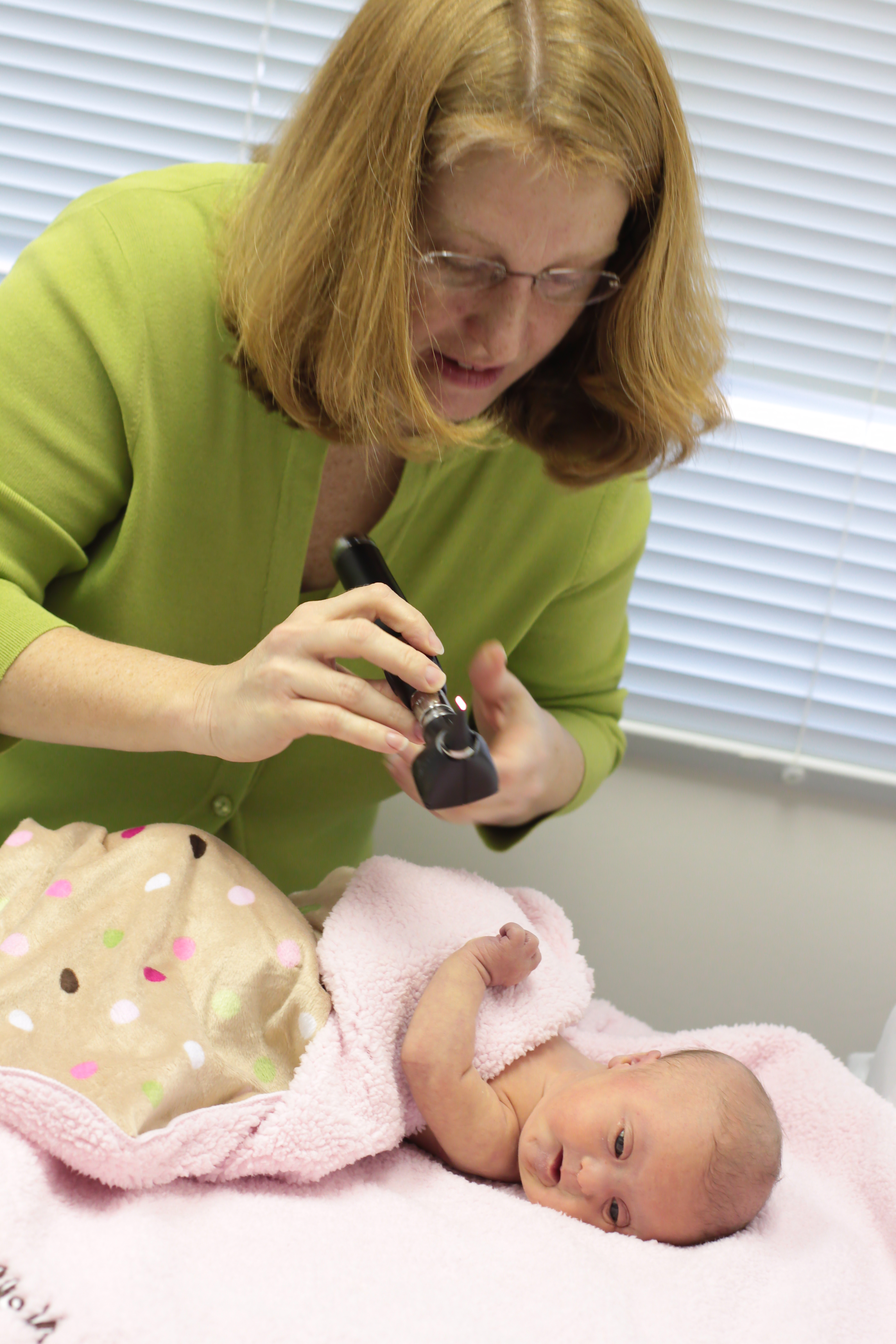 Understanding the Prenatal Outreach Representative Program
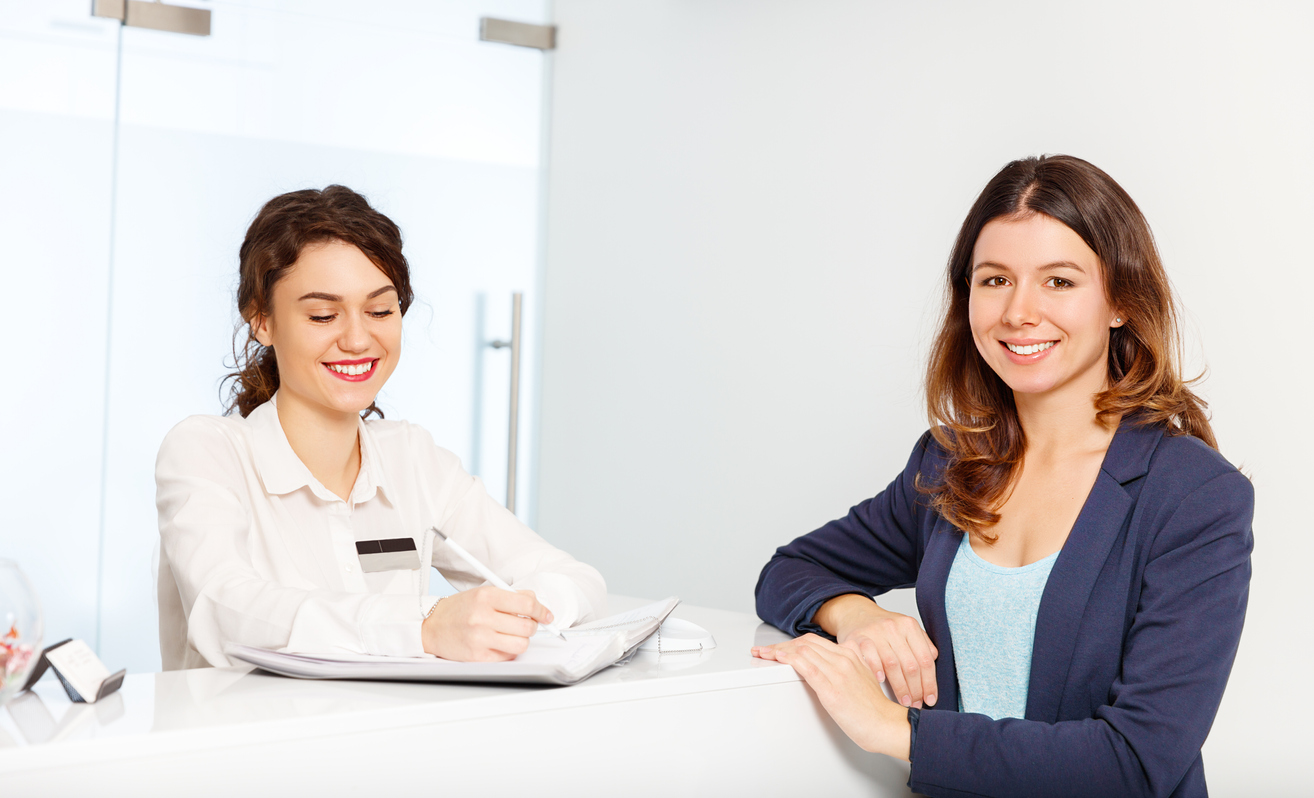 Prenatal Outreach Representative Program
Overview: The Prenatal Outreach program generally consists of a contact for each OB/GYN group in the region. The Prenatal Outreach Representatives replicate the model of a pharmaceutical representative.
Prenatal Outreach Representative Program Overview
Each Prenatal Outreach Rep is assigned a medical office or offices to visit quarterly and do the following:
Act as an organization representative.​ 
Develop relationships with medical offices.​ 
Distribute materials.​ 
Offer presentations. 
Provide referrals to your organization 
Offer business cards with contact information to medical professionals and are available via telephone calls or in person. Make sure business cards come from your local Down syndrome organization and identify the role of the Prenatal Outreach Representative .
Report a quarterly contact log or Qualtrics survey to the organization/Medical Contact Supervisor.​​ Find all materials at Lettercase.org.
Importance of Prenatal Outreach Program
Prenatal Outreach Representative training is offered so that representatives understand the organization and focus of the program. The training also instructs parents about how to act as representatives of your organization and how to navigate complex territory.  
Importance of professional trained parents for medical outreach and for parent-to-parent support: each person is representing your organization 
A strong professional collaboration with health care professionals will ensure more positive, supported diagnosis experiences and more referrals to your program and growth of your organization and more families will be connected and supported  
Share information on how referrals can be made to org to support for patients
Prenatal Outreach Representative ProgramBenefits
Identifying Potential Prenatal Outreach Reps
Distribute your organization materials to hospitals and assigned OB/GYN and Perinatology Groups  
Check the inventory each quarter and report results to the Down Syndrome Representative Coordinator  
Establish a relationship of trust with the physician groups 
Exhibit professionalism and professional courtesy 
Be pleasant, positive, and non-judgmental 
Offer office presentations as needed 
Understand available resources to share with parents 
Maintain confidentiality
Identify Potential Prenatal Outreach Reps with the following characteristics:
Print
National Center/Lettercase brochure
Understanding Prenatal Screening and Testing bi-fold
Delivering a Prenatal or Postnatal Diagnosis brochure 
Delivering a Diagnosis of Down Syndrome (DSDN) postcard
“Understanding a Down Syndrome Diagnosis” booklet
“Diagnosis to Delivery: A Pregnant Mother’s Guide to DS” English and Spanish book

National Down Syndrome Adoption Network Brochure
Down Syndrome Diagnosis Network Brochure
Online
lettercase.org
downsyndromepregnancy.org
National Down Syndrome Adoption Network: ndsan.org
Down Syndrome Diagnosis Network
NDSS, NDSC, and local organizations
Office Resources for Expectant Parents
Understanding Prenatal Screening and Testing bi-fold
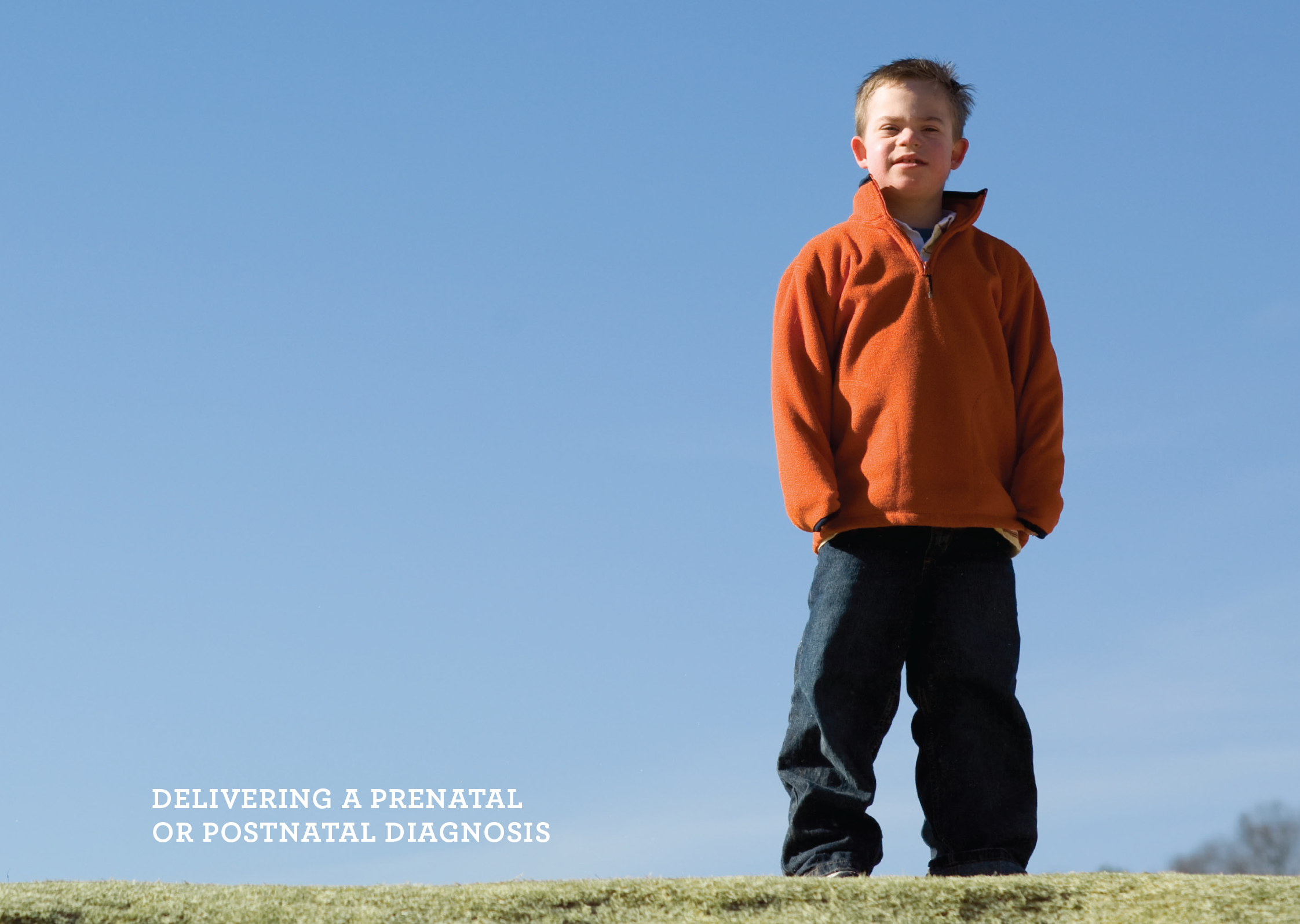 Delivering a Prenatal or Postnatal Diagnosis brochure Delivering a Diagnosis of Down Syndrome (DSDN) postcard
“Understanding a Down Syndrome Diagnosis” booklet
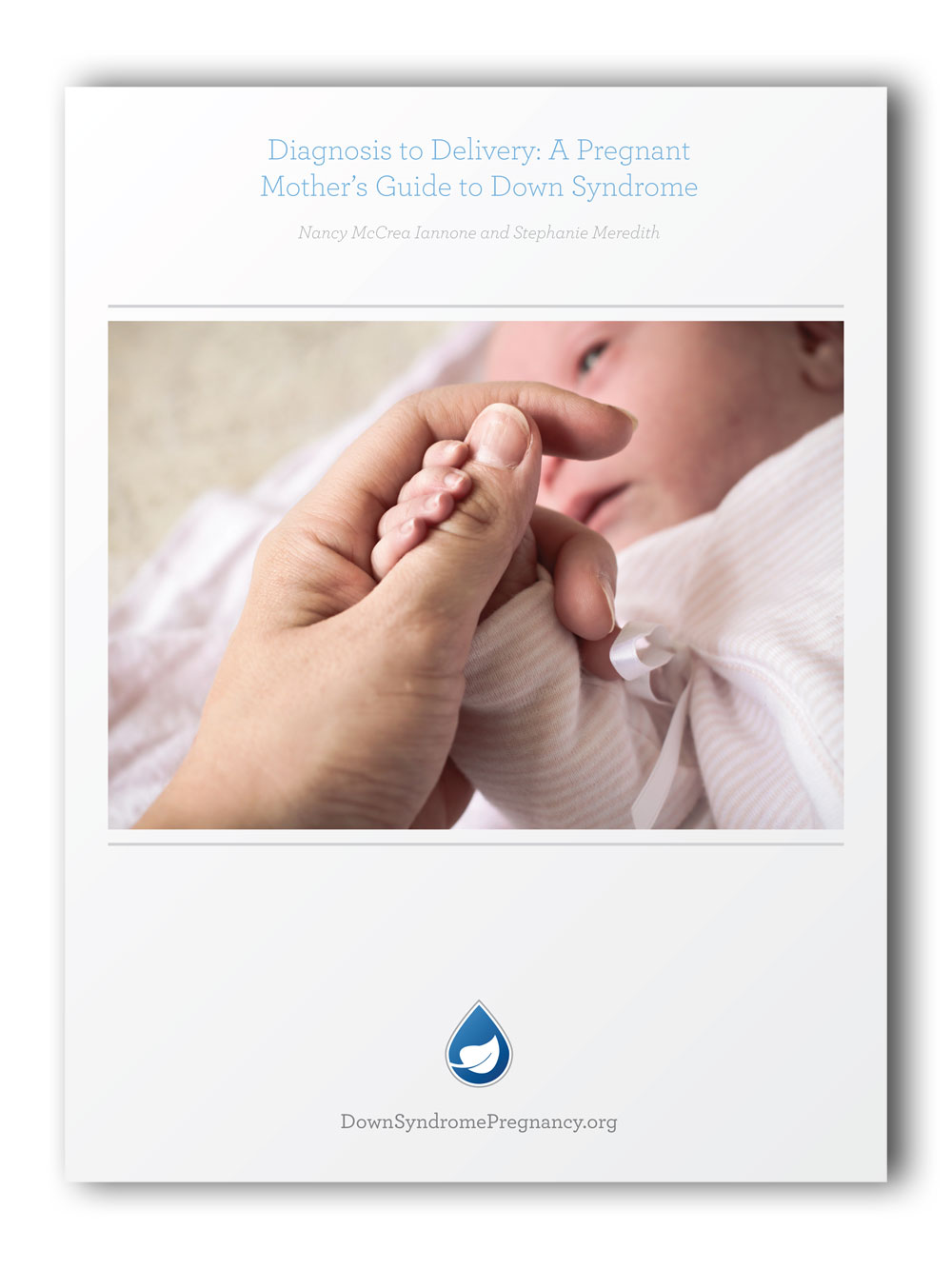 “Diagnosis to Delivery: A Pregnant Mother’s Guide to DS” English and Spanish book
National Down Syndrome Adoption Network Brochure
Down Syndrome Diagnosis Network Brochure
National Center/Lettercase brochure
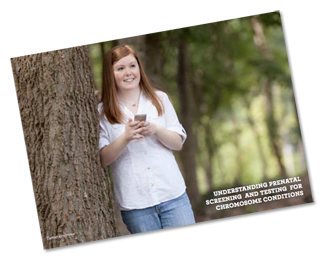 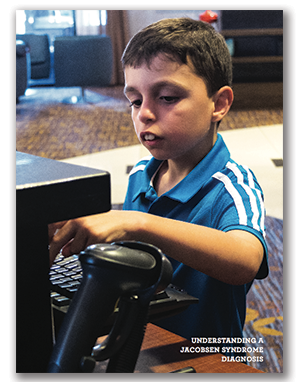 Accurate, Up-to-Date, Balanced Information
Available free online and print on request at lettercase.org at the University of Kentucky’s Human Development Institute in multiple languages.
Diagnosis materials reviewed by Genetic Conditions Consensus Groups which includes representatives from ACOG, AAP, NSGC, ACMG, Association of University Centers on Disabilities, and national patient advocacy groups.
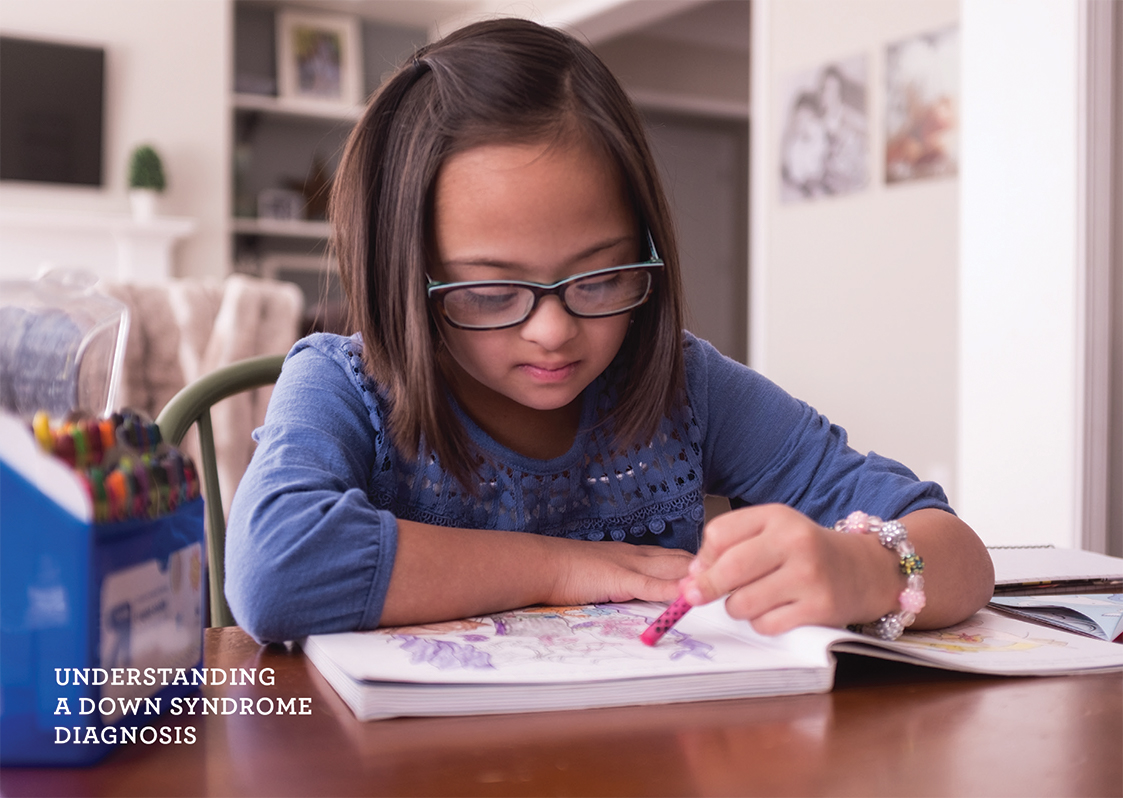 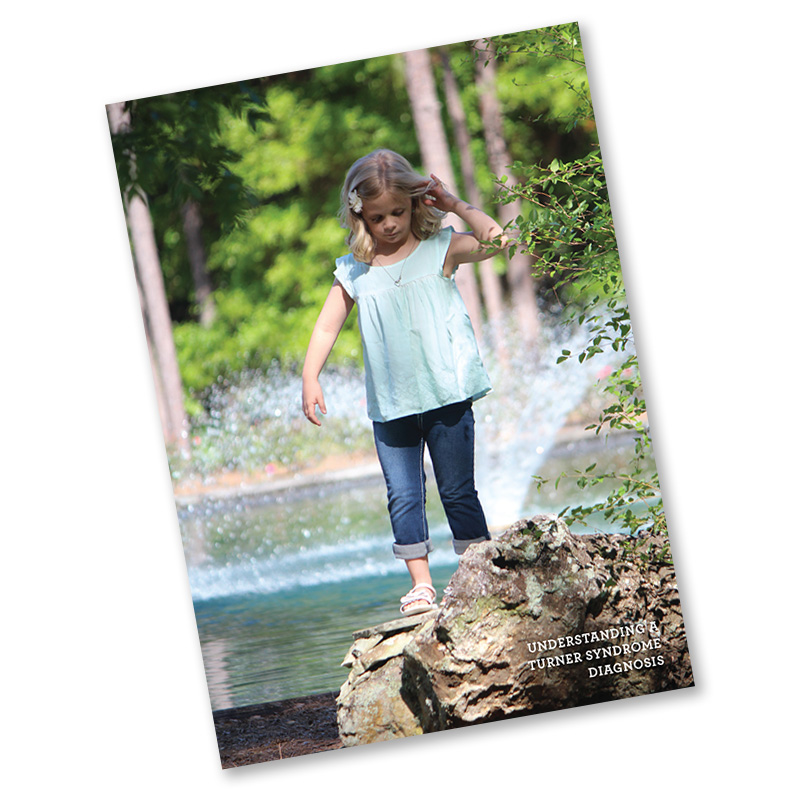 [Speaker Notes: I can tell you that creating balanced resources is hard work to meet the needs of patients and navigate between the different stakeholders, but it is possible. Our program is part of the University of Kentucky’s Human Development Institute, which is a University Center for Excellence in Developmental Disabilities. This allows us to act as a middle ground between the different stakeholders, and as a university program, we’ve created a a rigorous academic editorial process to do this work.
We’ve constructed a checklist and template based on the research about the needs of patients and providers following a diagnosis.
We conduct a Literature Review of research about the different conditions, including psychosocial research. And in the cases of some rarer conditions, we end up having to do the quality of life psychosocial research if it has never been done before.
Once we create a draft, we submit it to the Genetic Conditions Consensus Group we have assembled that includes representatives of ACOG, ACMG, NSGC, AAP, the Association of University Centers on Disabilities, and national patient advocacy groups for each condition.
We undergo at least 2-3 edits with those representatives while at the same time organizing photo shoots that include a diverse representation of people with each condition. All of the photos are taken on location to reflect the interests and capabilities of the individuals.
We then undergo edits to reduce the grade level of the content—the hardest part, go through a final copy edit and submit the final version to all the respective organizations.
Once the final form is confirmed, we release the content in print form, as a web app, and then we translate as we have the funds to do it. Down syndrome is currently available in 9 languages and recommended by NIH HealthReach.
We also disseminate the materials through direct mail and email, state public health departments, and collaborations with medical and patient advocacy organizations and some labs. All of our materials are available free online, and people can also request limited quantities of free printed materials as needed and through some state departments of public health. 

We started this process with Down syndrome and then replicated it for Turner and Jacobsen syndrome, so we know it works,]
Lettercase/National Center for Prenatal and Postnatal ResourcesAccurate, Up-to-Date, Balanced Information
[Speaker Notes: Because of the rigor of our process and the stakeholders involved, our materials are included the medical guidelines and cited in peer-reviewed journals.
We have an ideal engine, but we just don’t have enough fuel to get through all the conditions that need to be covered since we primarily rely on donations, book sales, and small but steady grants to do our work with much thanks to the Kennedy Foundation and our university endowment fund. We have managed to stay afloat for 10 years and regularly update the materials, but we can’t keep pace with the growth of testing.]
Options for Training
Sample Training Day Schedule: Overview
8am-9:30am
Explain why prenatal medical outreach is important with a quiz assessing their knowledge.
Review current prenatal testing options, medical guidelines, state Down Syndrome/Genetic Condition Information. Activity: Research the law in your state.
Review the Basics of prenatal outreach.
Discuss Prenatal Outreach Representative responsibilities, roles, and expectations.
Review the conduct policy for your organization. See the Lettercase conduct policy template.
Remember that Training Day is as much about assessing candidates as it is about teaching concepts.
9:30-10:15am
Explain the difference between prenatal and postnatal outreach.
Explain the difference between pre-decision and post-decision prenatal outreach.
Discuss obstacles confronting medical professionals delivering a diagnosis. Bright Idea: Invite a medical professional or panel of health professionals to come share their perspective.
Talk about respecting the concerns of medical professionals. 
Discuss obstacles confronting the advocacy community seeking to establish relation
Talk about addressing the concerns of the advocacy community.
Sample Training Day Schedule: Understand the stakeholders
Sample Training Day Schedule: Strategies and Language
10:15-10:45am
Talk about strategies to establish trust and credibility with medical professionals
Discuss pitfalls that can cause Prenatal Outreach Representatives to lose credibility
Discuss being mindful of language.
Connotation
Precision
Ableism
Inspiration Porn
Medical Model of Disability
Lose credibility: 
 Emotional pleas
 Religious references.
Political discussions.
Judgmental comments.
Generalizations about Down syndrome, physicians, and hospitals.
Misinformation.
 Tardiness.
 Long stories.
Discussions
Establish credibility: 
Emphasize that you have been trained.
Give professional and credible materials.
Use introduction letter, business cards, etc.
Offer information about local resources, credible materials.
Give brief stories about child. 
Give positive stories about physicians.
Use language carefully and precisely.
Choose materials that convey your message.
Discussions
Sample Training Day Schedule
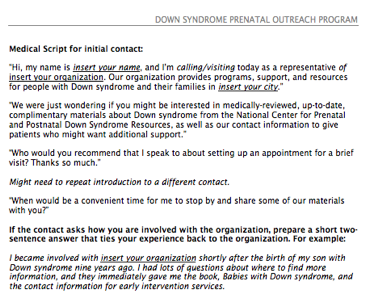 10:45-11:30am
Talk about the characteristics of a pharmaceutical rep. Bright Idea: Invite a pharma rep to be a guest speaker and share strategies.
Discuss tactics for approaching a medical office.
Activity: Give trainees a practice script to introduce themselves and practice in pairs. See Lettercase medical script template.
Activity: Invite trainees to write their own story for 15 minutes and share with a small group

11:30am-12:30pm: Lunch
Crafting Your Own Story
Before visiting a medical professional, craft your own story to share a little about yourself without giving too much detail. Remember your focus should be the doctor and his or her patients.
Activity
Write your own story for 15 minutes. For the next 15 minutes, get a partner and share your own birth/diagnosis story. Then, work together to trim it down to 3-4 concise sentences that you could share with a doctor. Be positive and give general information about you and your experience. If your experience was negative, don’t share it.
Example: I am the mother of a 14-year-old boy with Down syndrome and received information and support from the hospital immediately after my son was born. I just want to share materials to help other women learning about Down syndrome.
Visiting Medical Professionals
Sample Training Day Schedule
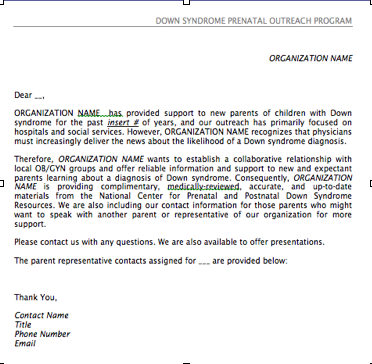 12:30pm-2:00pm
Review Introduction Letter as a group. See Lettercase Introduction Letter template.
Activity: Role plays what office visits or phone calls may be like. See Lettercase role play activity templates.
Discuss the value of tracking data and materials. Briefly describe the system you use to track the number of referrals, presentations, and materials distributed.
Survey trainees about their skills and any preferences for tasks and assignments. See Lettercase template for Trainee Survey.
Sample Training Day Schedule: Other training activities
After Training
Getting Started: Prenatal Outreach Rep Follow-up Meeting
First Doctor’s Visit Instructions
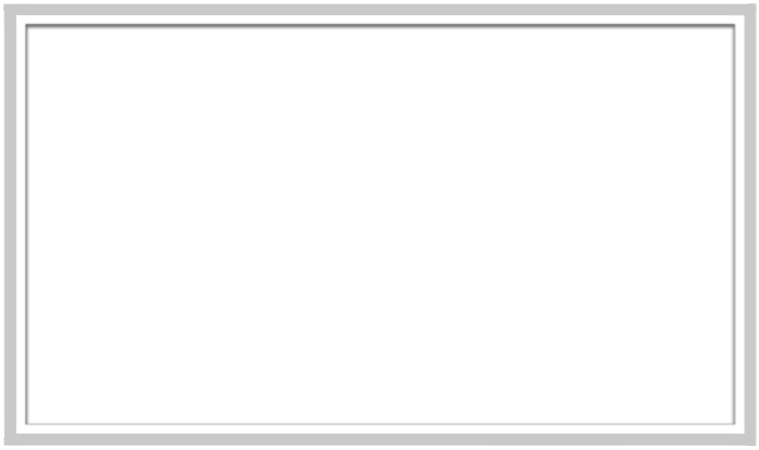 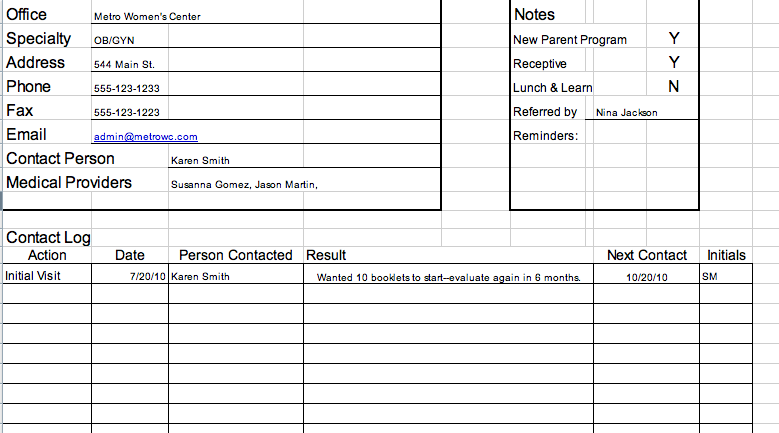 Data Tracking Instruction
Teach them which data tracking method you are using.
If using the Lettercase Prenatal  Database, then instruct them to watch the instructional video on the Lettercase website.
If using the Excel spreadsheet, then provide them with the template.
If using another method, provide further instructions.
Instructions for Ongoing Support for Medical Professionals
FINDING MEDICAL PROFESSIONALS
FINDING MEDICAL PROFESSIONALS
Genetic Counselors: nsgc.org
Geneticists: acmg.net
Maternal Fetal Medicine Specialists: smfm.org
Hospital Social Workers
Call hospitals directly.
OB/GYNs: acog.org 
Midwives: midwife.org
Public Health Department: http://www.cdc.gov/mmwr/international/relres.html
Nurses/Nurse Practitioners: awhonn.org
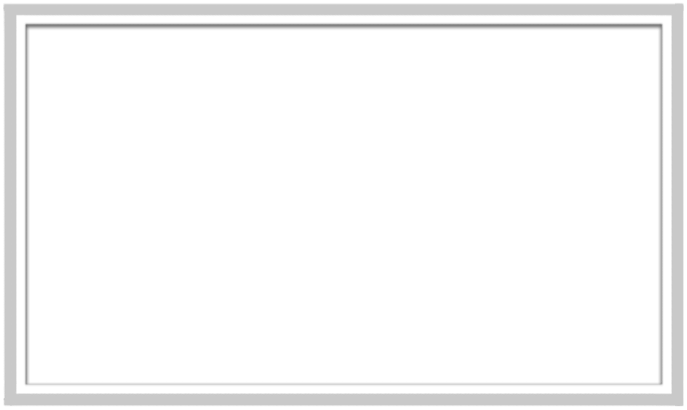 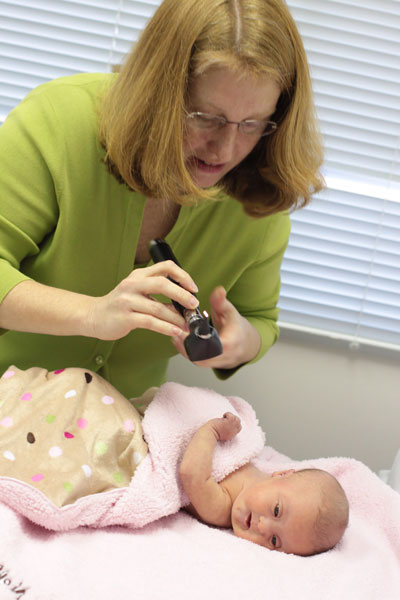 Spotlight on Affiliate Success at MDSC
[Speaker Notes: 4:40]
The National Center for Prenatal and Postnatal Down Syndrome Resources
Stephanie Meredith, MA
stephaniem@lettercase.org
facebook.com/lettercaseorg
twitter.com/lettercaseorg
twitter.com/DownSynPreg
downsyndromediagnosis.org
38